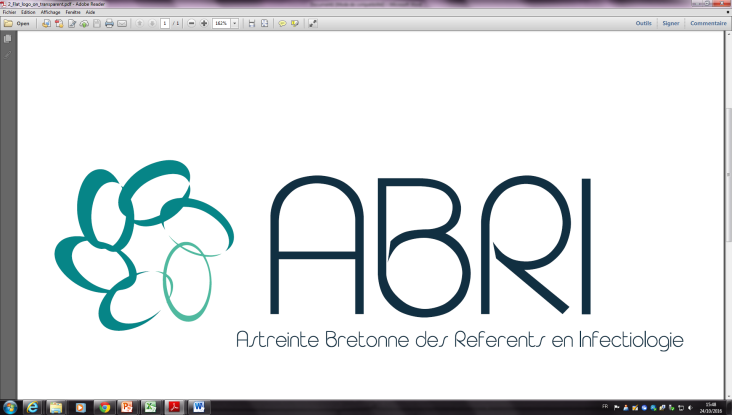 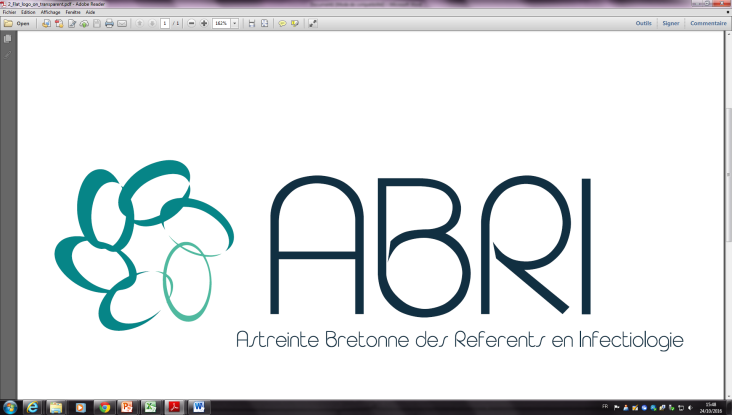 Astreinte
      Bretonne de
            Référents en
                  Infectiologie
Des infectiologues vous répondent…
Pour tout conseil en ANTIBIOTHÉRAPIE
Prise en charge thérapeutique du patient, aide au diagnostic, orientation et parcours de soins
Pour tout professionnel de santé PRESCRIPTEURS
Exerçant en établissements de santé, établissements médico-sociaux et en libéral
Au CHU de BREST : 
02 98 14 52 60
Au CHU de RENNES : 02 99 28 97 61
Du lundi au vendredi : de 9h à 18h30 
Le Samedi matin : 
de 9h à 12h30
MOINS PRESCRIRE D'ANTIBIOTIQUE, C'EST PRÉSERVER LEUR EFFICACITÉ ! 
LES MESSAGES-CLÉ :
Réduire les durées de prescription
  Exacerbation aiguë de bronchite chronique : 7 jours maximum
   Pneumonies non graves : 7 jours maximum
   Infections urinaires fébriles : 7-14 jours maximum
   Infections cutanées : 10 jours maximum (arrêt si 48h  d’apyrexie et   
      disparition de l’inflammation locale)




Ce sont des antibiotiques particulièrement générateurs de résistances bactériennes



      
     Eviter les prélèvements d’interprétation difficile
    ECBU sur sonde ou chez un patient asymptomatique
    Prélèvements cutanés superficiels
    ECBC

     Respecter les non-indications de traitement antibiotique
    Colonisations urinaires
    Bronchites aiguës

     Favoriser la prévention
    Vaccinations antigrippale et anti-pneumococcique
    Kinésithérapie respiratoire en cas d’exacerbation de BPCO
    Soins locaux (pansements adaptés)
    Limitation des indications et de la durée des sondages urinaires
1
Ne pas prescrire de céphalosporines de 3ème génération et de fluoroquinolones quand une alternative est possible
2
Utiliser les tests rapides d’orientation diagnostique (TROD) tels que celui pour l’angine ou la bandelette urinaire
3
4
5
6
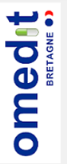 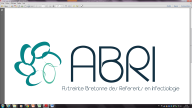